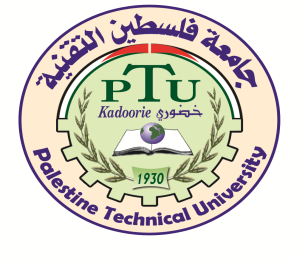 كلية الأعمال والاقتصاد
قسم العلوم المالية
التسويق المصرفي – الفصل السادس: تسعير الخدمات المصرفيةد. محمد احمد سيد احمد
الفصل الصيفي: 2024-2023
المحاضرة الثانية : 2024-08-19
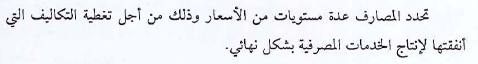 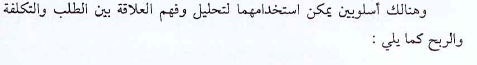 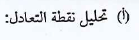 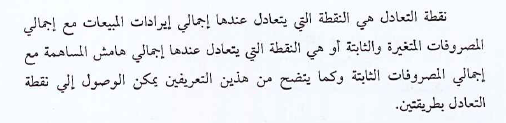 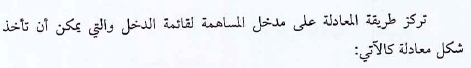 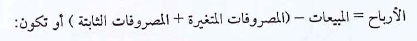 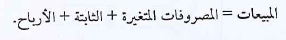 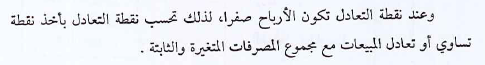 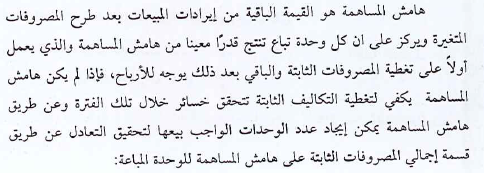 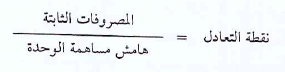 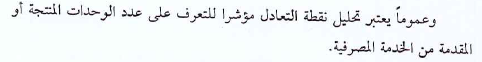 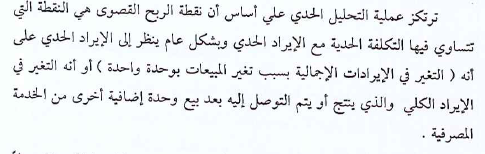 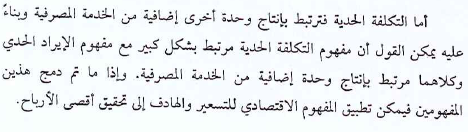 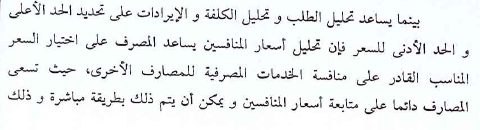 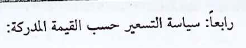 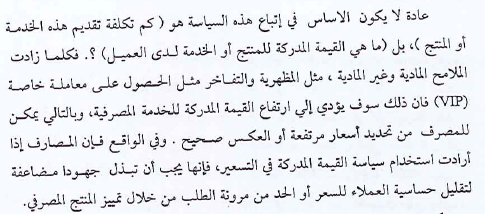 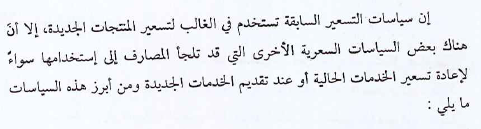 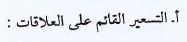 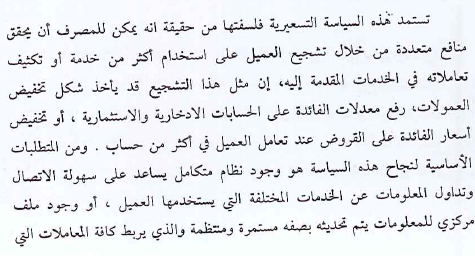 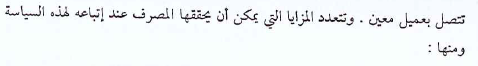 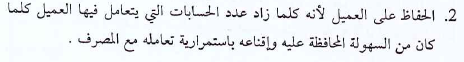 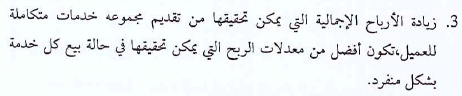 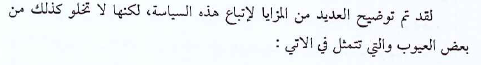 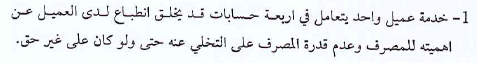 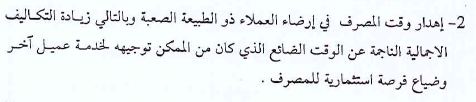 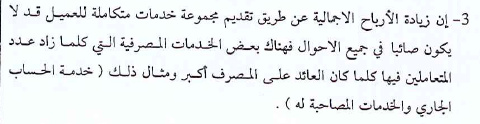 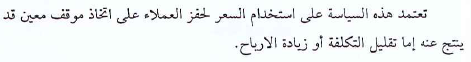 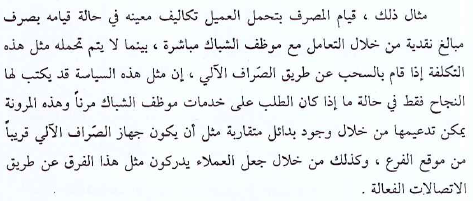 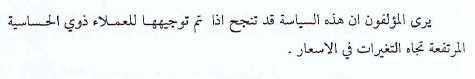 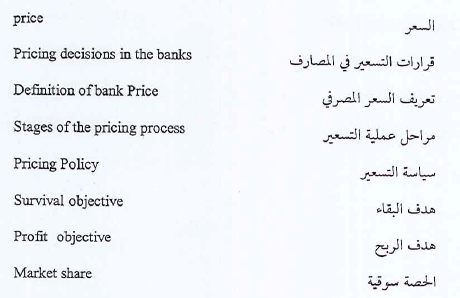